Lecture series – lean in office and knowledge work
Syksy 2017
Hanna Kropsu-Vehkaperä
Ville Isoherranen
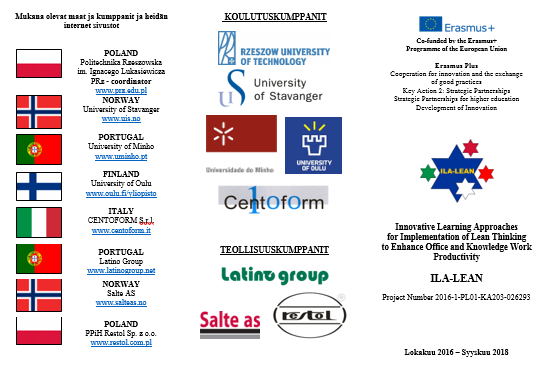 ILA-LEAN projekti
ILA-LEAN projektin tavoitteena on kehittää opetusmateriaaleja ja osaamista liittyen Lean ajattelun soveltamiseen toimisto- ja tietotyössä. Erityisesti yritykset odottavat Lean ajatteluun liittyvää osaamista ja uutta tietoa. Tällä hetkellä suuri osa Lean sovellutuksista on tuotannon alueella. Yritykset ovat kuitenkin havainneet, että myös toimistotyössä ja luovassa työssä on paljon tehostettavaa ja hukkia, joita tulisi poistaa. 
ILA-LEAN Projekti keskittyy kahteen koulutusmenetelmään: 
Pelillisyys: on opetusmenetelmä, joka keskittyy henkilökohtaiseen oppimisprosessiin. Suoralla henkilökohtaisella kokemuksella on tärkeä merkitys oppimisprosessissa ja oppiminen tekemällä yhdistettynä reflektointiin on koulutuskokemuksemme mukaisesti tehokas ja asianmukainen tapa oppia. Yksi projektin tuloksista on useampi peli toimisto- ja tietotyöstä, jotka simuloivat oikeita tilanteita ja prosesseja, ja jotka on suunniteltu käyttäen realistisen pelin lähestymistapaa. Tämän metodin tavoitteena on saavuttaa laaja yleisö, mukaan lukien oppilaat ja ammattilaiset.
Jokapaikan oppiminen: oppiminen voi tapahtua melkein missä tahansa, jos oppimateriaalit ovat saatavissa sähköisinä. Nykyajan nopeassa elämänrytmissä ja kiireessä on vaikeaa löytää aikaa perinteiselle oppimiselle eli sitoa tietty aika uuden asian tai taidon oppimiseen. Toinen projektin tuloksista, sähköinen oppimateriaali, on kehitetty suurelle yleisölle, oppilaista ammattilaisiin, helpottamaan ajasta riippumatonta oppimista. Nykyaikaiset teknologiat (tabletit, älypuhelimet) mahdollistavat uusia tapoja oppia ja tässä projektissa on tarkoitus hyödyntää näitä teknologioita, jotta voidaan saavuttaa useampi kohderyhmä.
Projektin kotisivut ja materiaalit:
http://ilalean.prz.edu.pl/en/ild201620183009
Aikataulu